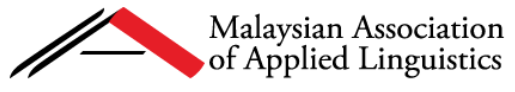 AI in ELT: Obstacle, facilitator or disruptor?
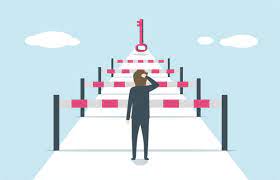 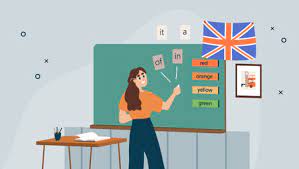 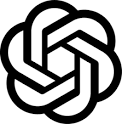 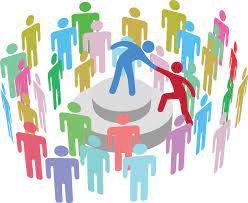 Richard Watson Todd
King Mongkut’s University of Technology Thonburi
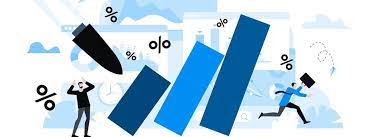 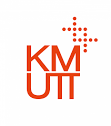 The timeline of ChatGPT
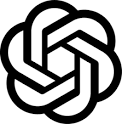 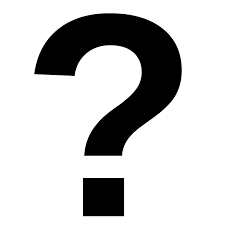 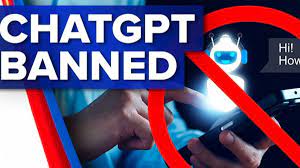 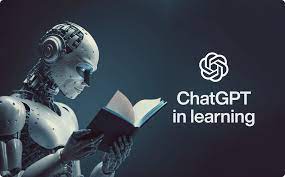 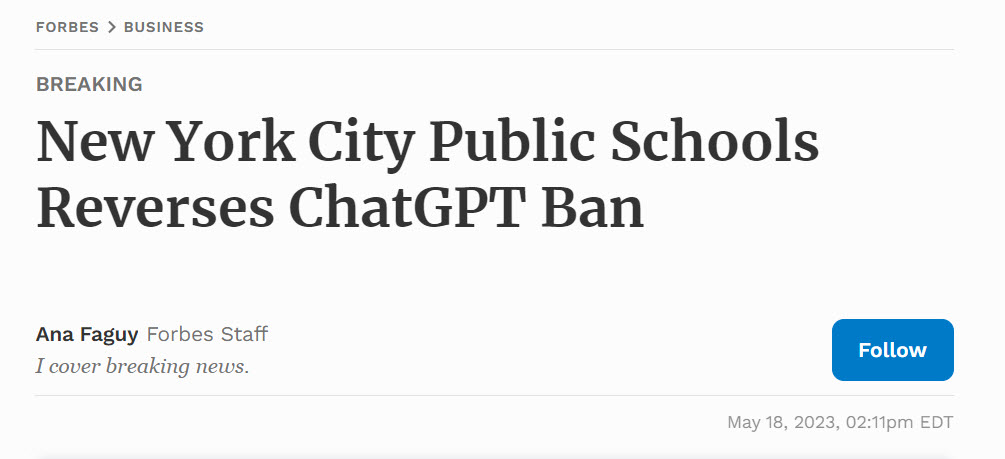 May
2023
September 2023
November 2022
January 2023
The future
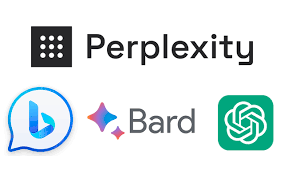 AI as an obstacle in ELT
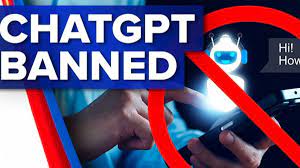 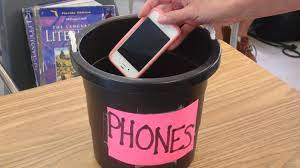 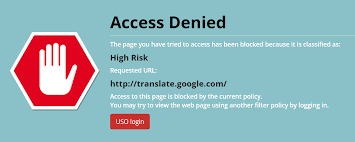 Equinox does not accept text, images, graphics or translations generated by Artificial Intelligence, or by AI-powered tools, as the originality of such content cannot be guaranteed. Authors of Equinox publications must be accountable for their work, and accountability cannot be effectively applied to Artificial Intelligence at this stage.
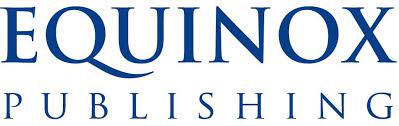 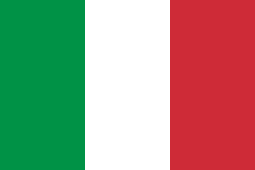 Privacy concerns
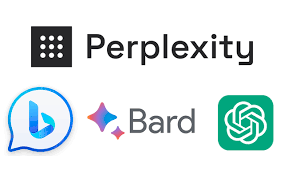 AI as an obstacle in ELT
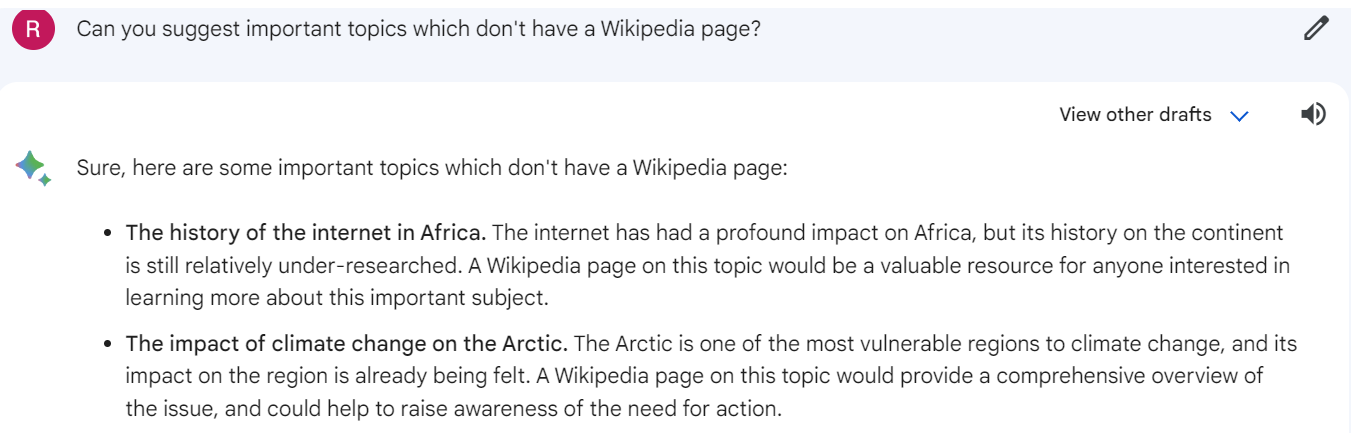 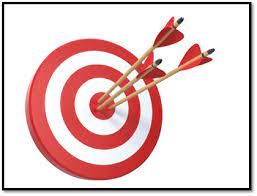 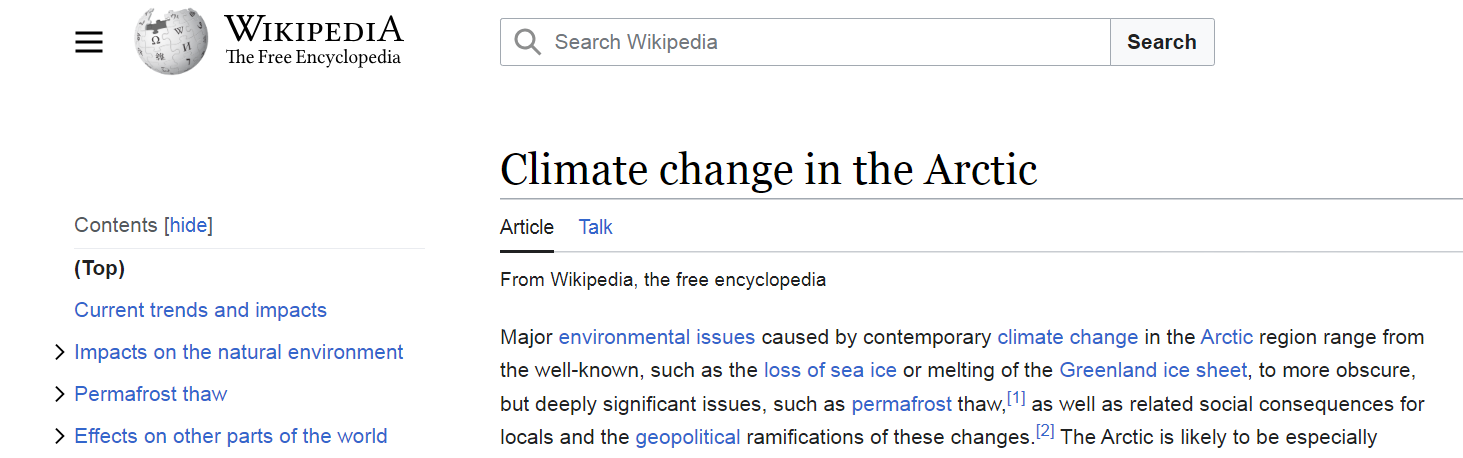 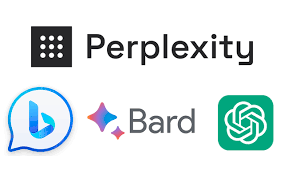 AI as an obstacle in ELT
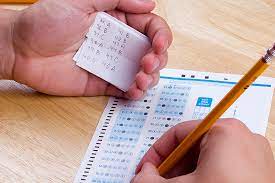 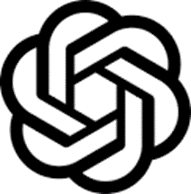 Use in-class paper-and-pencil or oral  assessments
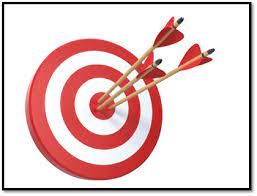 Make assignments
Personal
Meaningful
Real-world
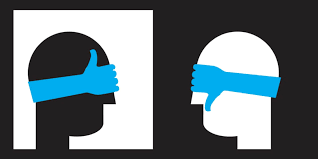 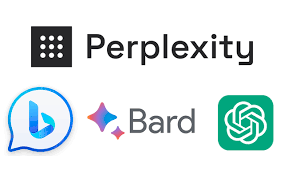 AI as a facilitator in ELT
Answer questions
Identify genre structures
Generate course materials
Provide example sentences
Summarise information
Generate lesson plans
Provide translations
Prepare for exams
Generate assessment tasks
Highlight important phrases
Assist drafting
Evaluate student performance
Explain grammar
Provide feedback
Identify meanings of words
Lo (2023)
Kohnke et al. (2023)
Kasneci et al. (2023)
Suggest style improvements
Explain mistakes
Provide step-by-step solutions
Correct mistakes
Generate essay outlines
Create genre-specific texts
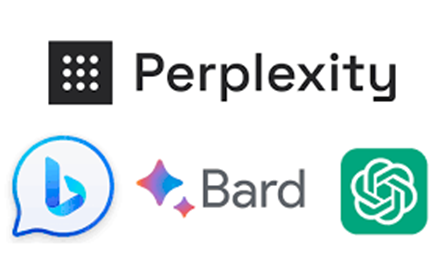 AI as a facilitator in ELT
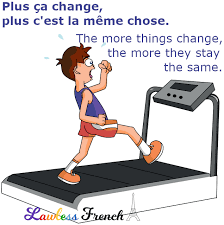 Facilitating traditional educational paradigms and practices
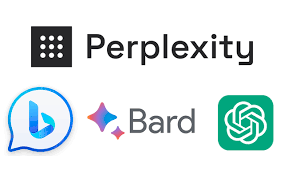 AI as a facilitator of research
Where authors use generative artificial intelligence (AI) and AI-assisted technologies in the writing process, authors should only use these technologies to improve readability and language. Applying the technology should be done with human oversight and control, and authors should carefully review and edit the result, as AI can generate authoritative-sounding output that can be incorrect, incomplete or biased. AI and AI-assisted technologies should not be listed as an author or co-author, or be cited as an author.
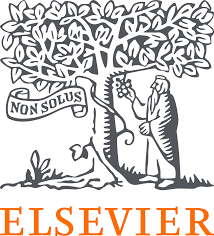 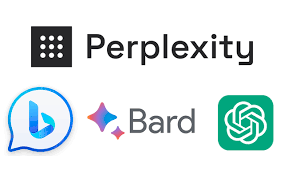 AI as a disruptor of language use
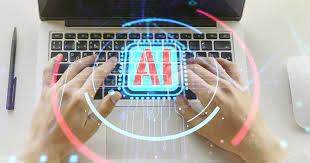 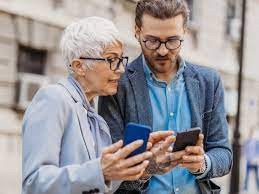 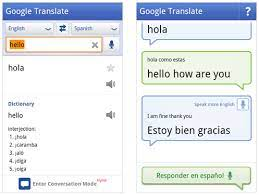 Somying
C1
Somchai with AI
CEFR Level
B2
Language users only need to produce writing at a level where it is comprehensible enough for AI to edit the text to meet norms
B1
Somchai
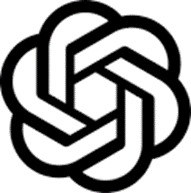 A2
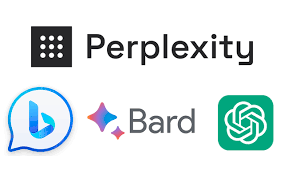 AI as a disruptor of ELT
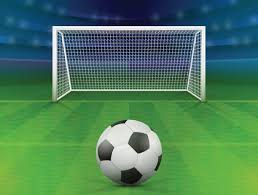 “External goals relate to the students' use of language outside the classroom”
“Internal goals relate to the students' mental development as individuals”
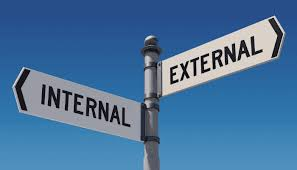 AI is shifting external goals
Currently beyond AI
AI can prepare students for language use
Cook (2009)
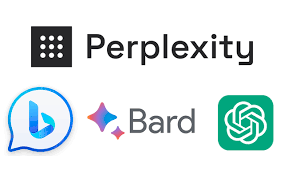 AI as a disruptor of ELT
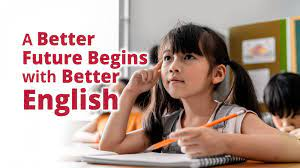 Since the 1950s, external 
goals have dominated ELT
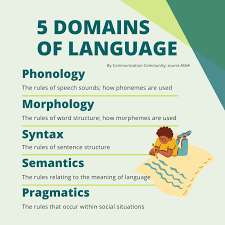 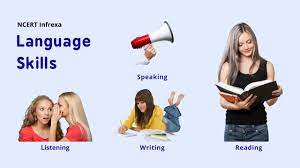 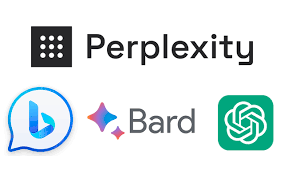 AI as a disruptor of ELT
Traditional
AI era
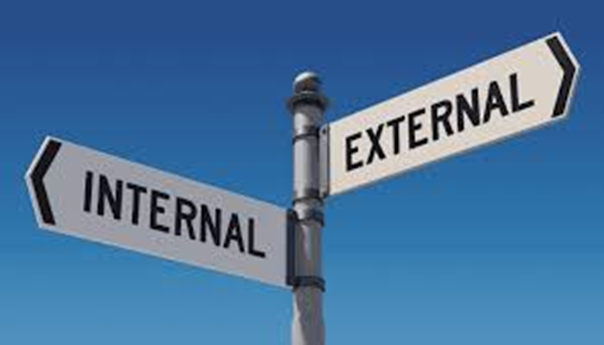 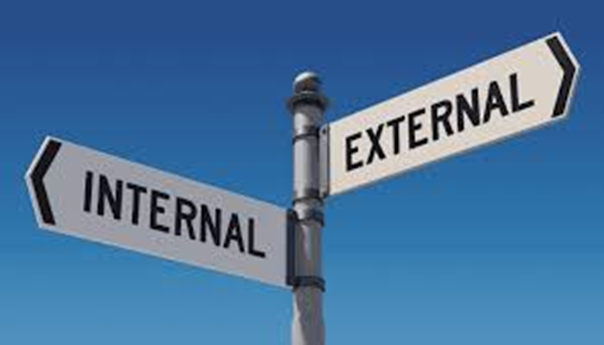 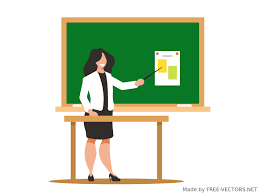 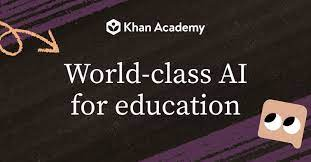 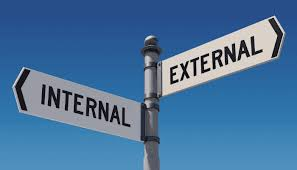 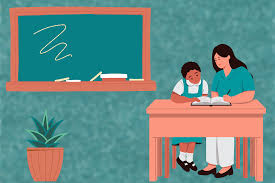 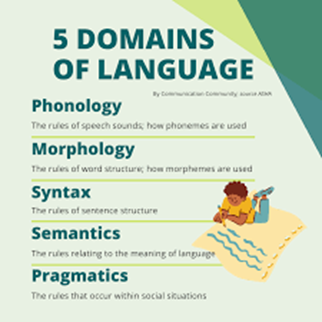 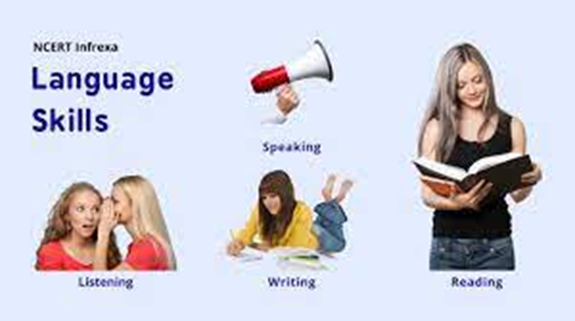 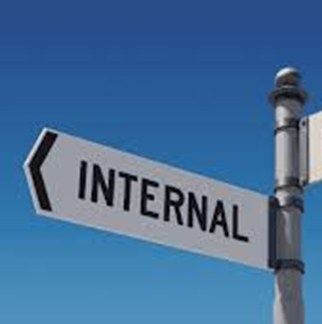 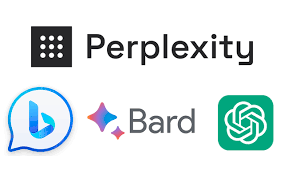 AI as a disruptor of ELT
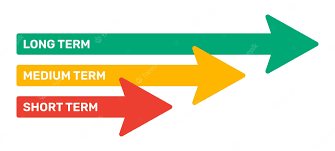 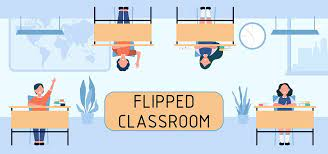 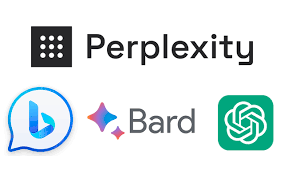 AI as a disruptor of ELT
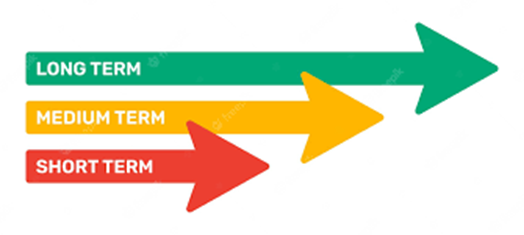 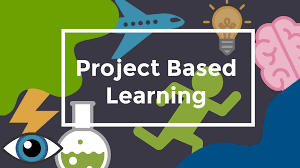 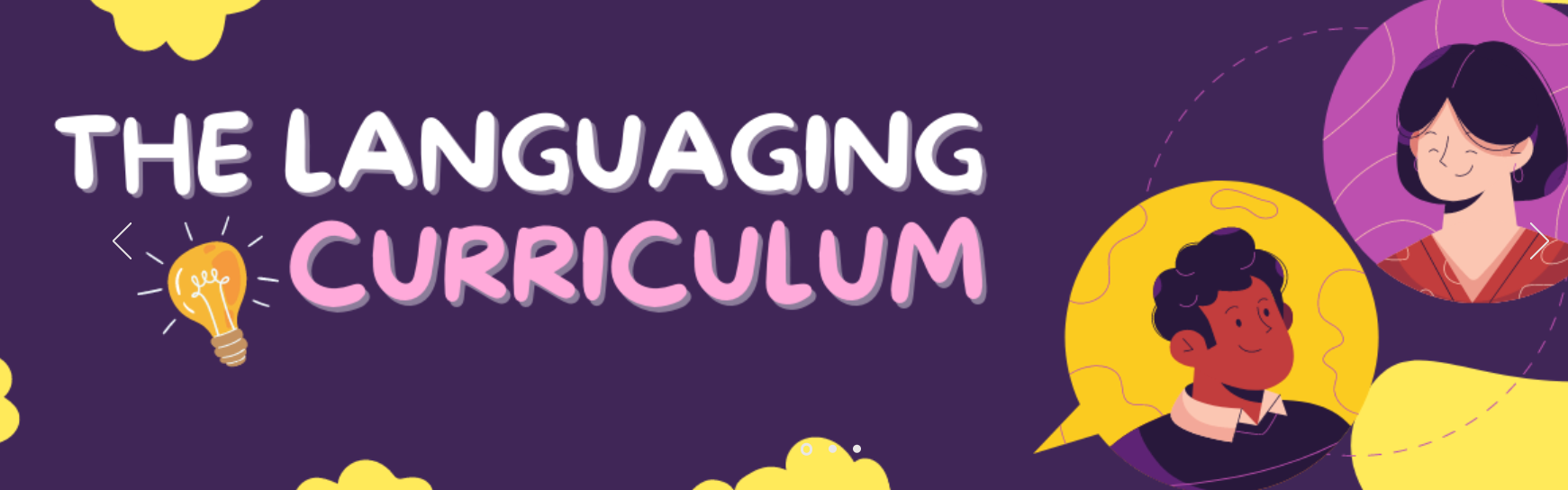 AI as a disruptor of ELT
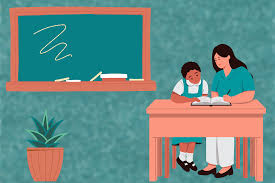 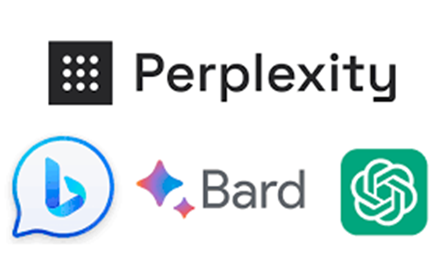 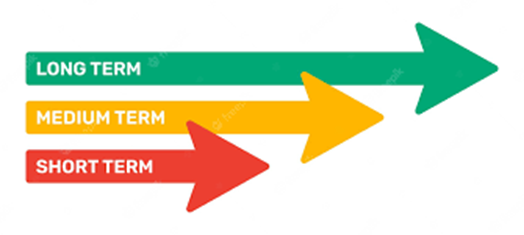 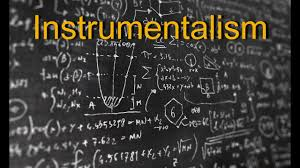 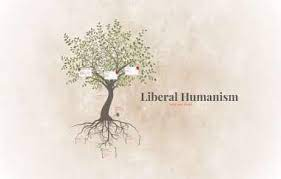 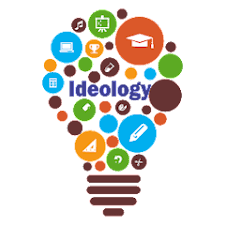 Economic efficiency
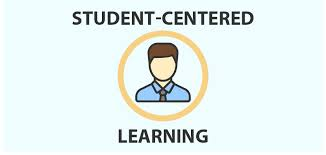 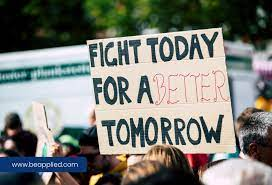 Progressivism
Mitchell (2014)
Social reconstructionism
[Speaker Notes: Instrumentalism - a curriculum delivering a specific product such as the development of a skilled workforce
Progressivism - meeting individuals’ needs and aspirations 
Liberal humanism - the use of intellectual disciplines in developing individuals 
Reconstructionism - education to change society]
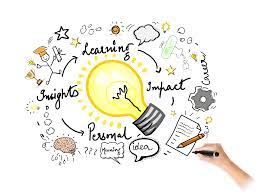 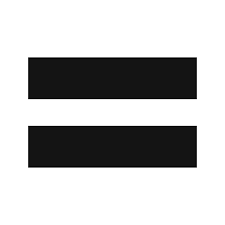 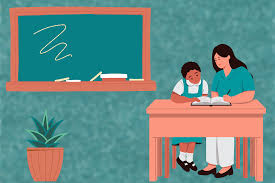 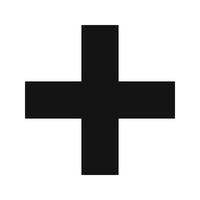 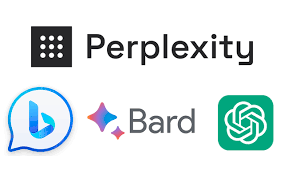